Čemšeniška planina
PRIPRAVILA
9.A in 9.B
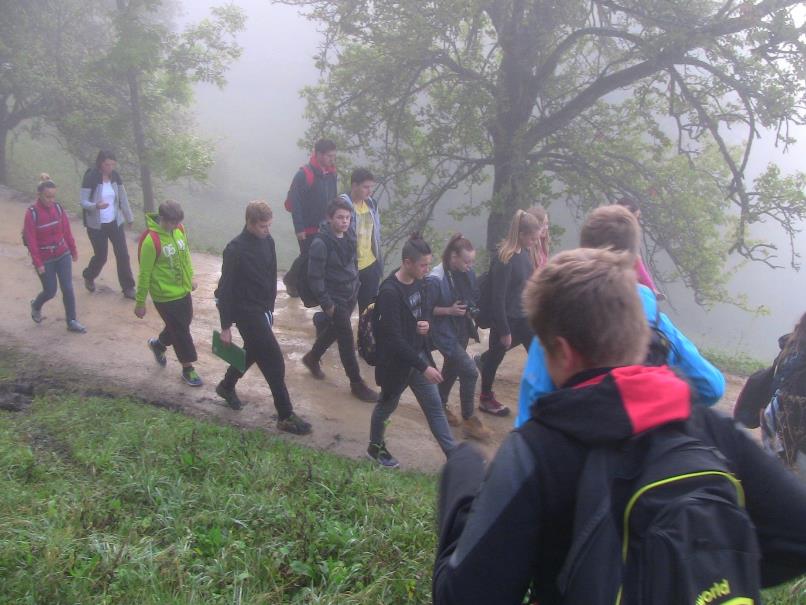 Pot nas je vodila mimo podružnične šole v Čemšeniku
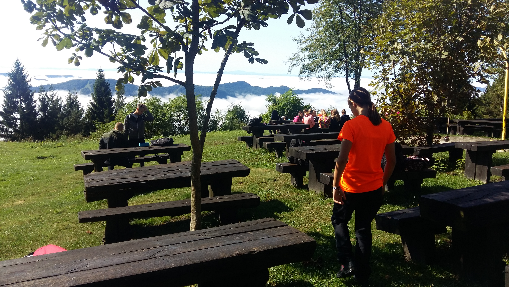 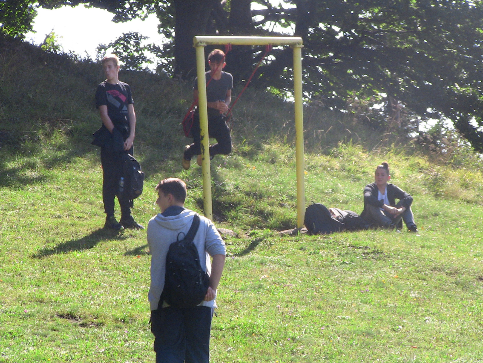 KOČA NA ČEMŠENIŠKI PLANINI
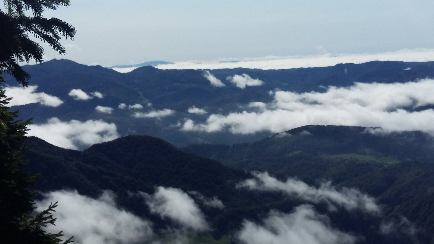 RAZGLED
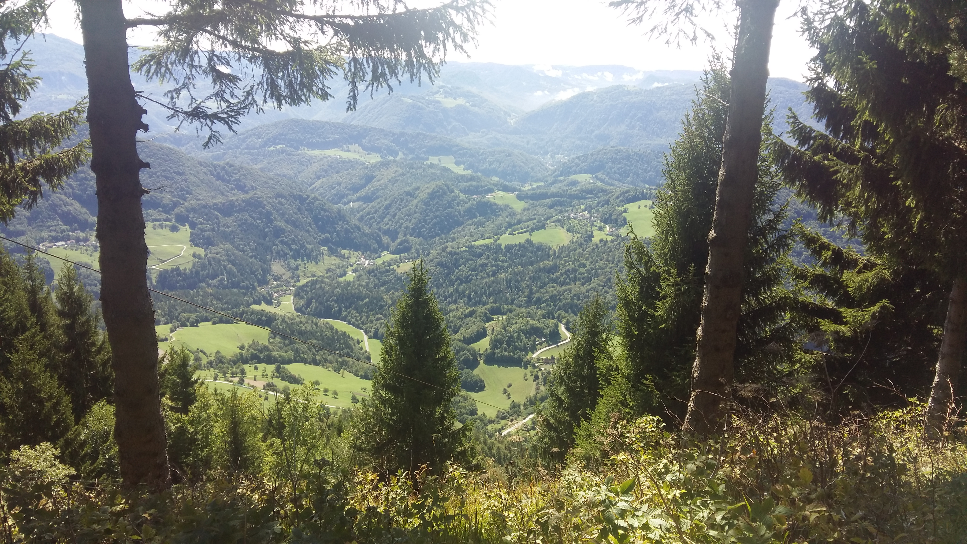 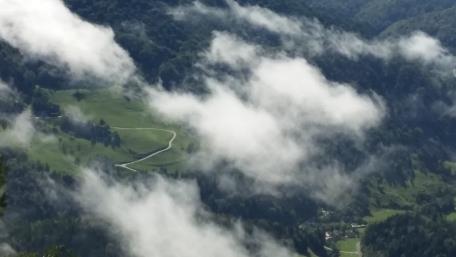 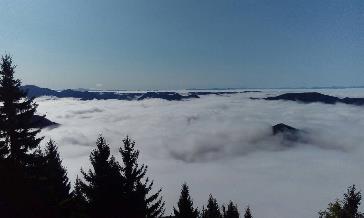 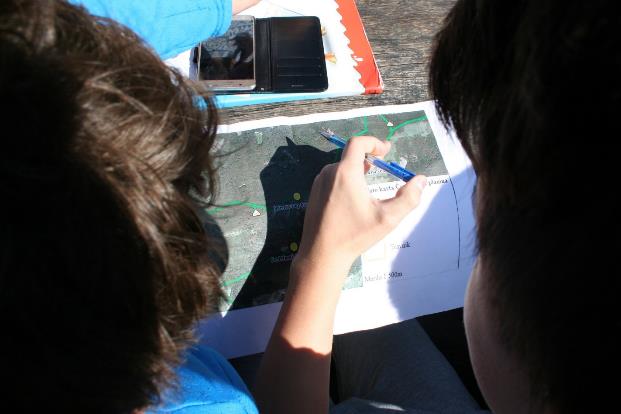 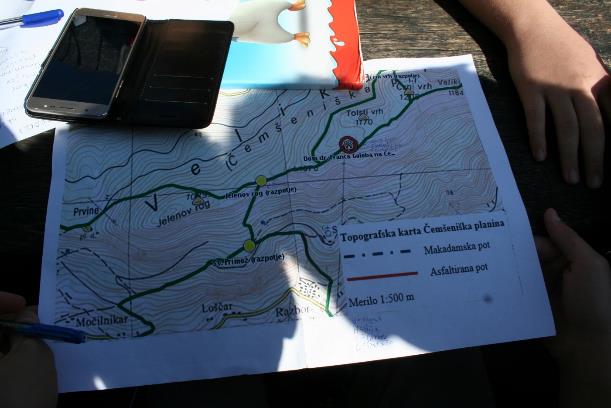 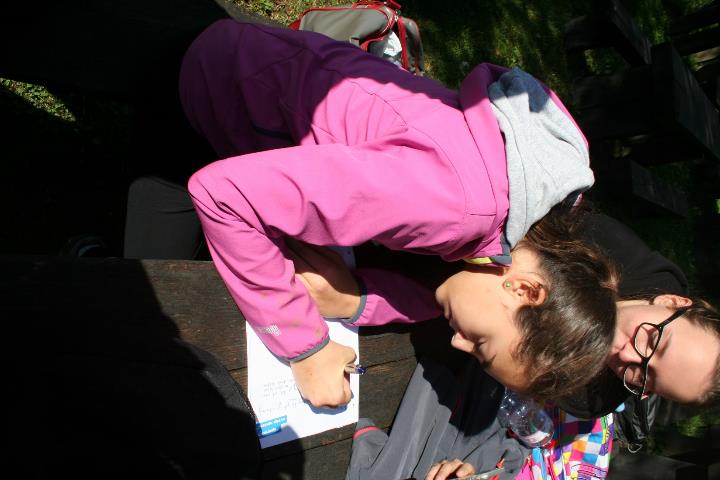 Kulinarika
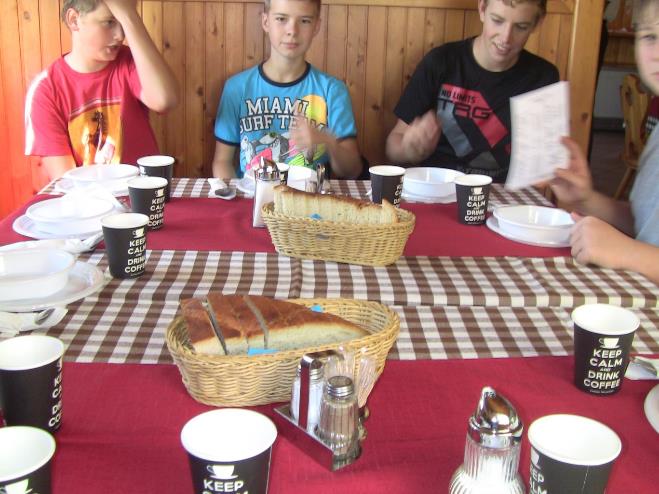 KAJ SMO JEDLI? – jedi, ki so nam jih postregli  v koči
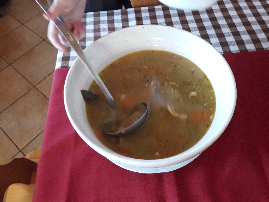 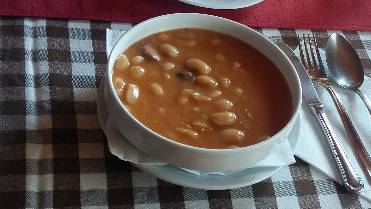 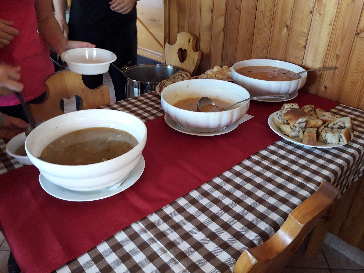 OBARA
PASULJ
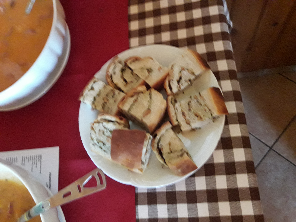 PASULJ
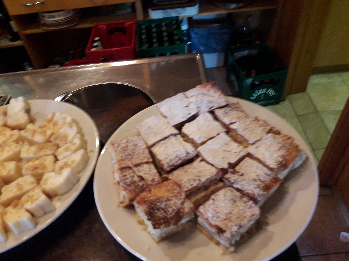 TRI RAZLIČNE GLAVNE JEDI
METINA POTICA
ŠTRUKLJI IN ŠTRUDL J
JEDILNIK SAMOPOSTREŽNE MALICE        24. 10. 2017GLAVNA JEDJedi po recepturi  gostišča Čemšeniška planinaPasulj, obara, jabolčni zavitek, štruklji, metova poticamlečni kaša iz mleka kmetije Ulealternativna malica: maslo, med, marmelada, kosmiči koruzni, ovseni, pšeničniSADJEJabolko, kaki vanilija, kostanj, mandarine, banane ZELENJAVAsolata, korenjeNAPITKIjabolčni sok  100%, pomarančni sok 100%, ananasov sok 100%, borovničev nektarvoda, mleko
POT NAZAJ NAS JE VODILA DO PRVIN
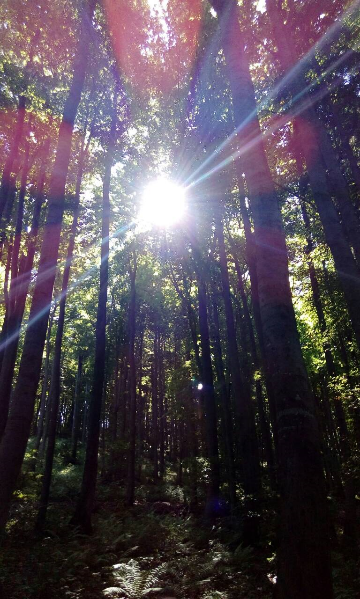 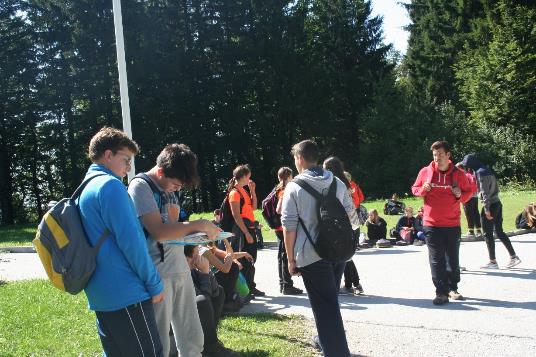